Topfit de zomer in!
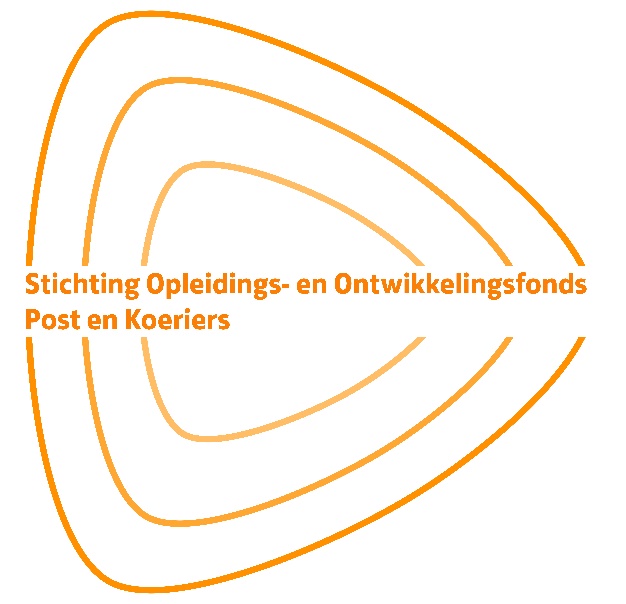 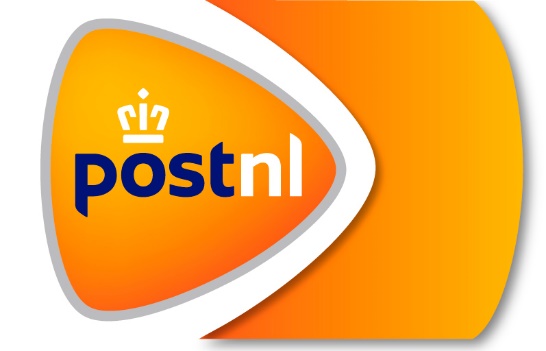 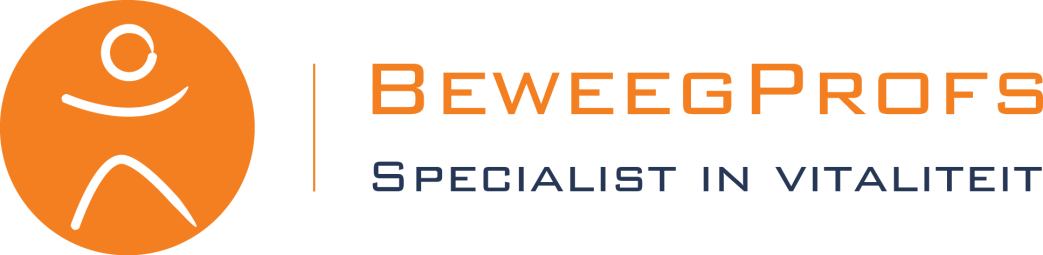 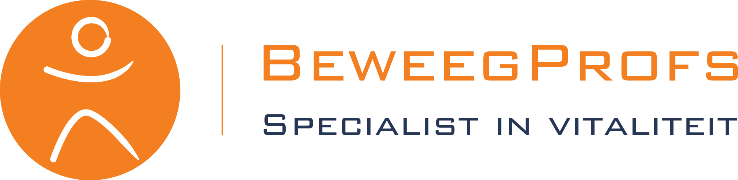 Post sector & Vitaliteit
Krimpende sector
Kleine baantjes (8-15 uur per week)
Solistisch werk
Gebrek aan loyaliteit
Kwetsbare werknemers 

Vitaliteit als bindmiddel
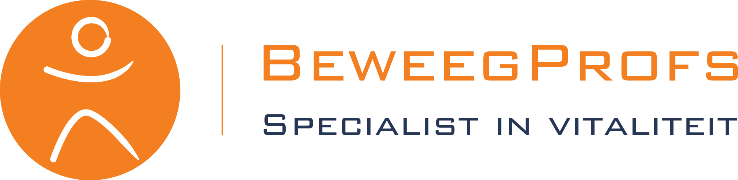 Pilot Sectorplan Post & Koeriers
Doelstelling:
Inzicht in belemmeringen die binding in de weg staan
Inzicht in factoren die bijdragen aan vitaliteit voor postbezorger

Aanpak:	3 pilots met een verschillende insteek
		gezamenlijke meting en evaluatie
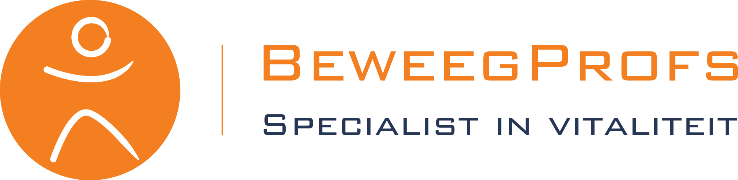 Leerpunten tot heden
Lastig om de niet intrinsiek gemotiveerde medewerkers mee te krijgen
Het moet vooral leuk en eenvoudig zijn
Cruciale rol leidinggevende

De gemiddelde postbezorger is redelijk vitaal, maar er zijn zeker aandachtspunten:

75% wil gezonder leven
Bewegen veel maar 55% sport niet
60% wil stress verlagen
40% niet tevreden over slaap
75%-90% vindt vitaliteit een eigen verantwoordelijkheid
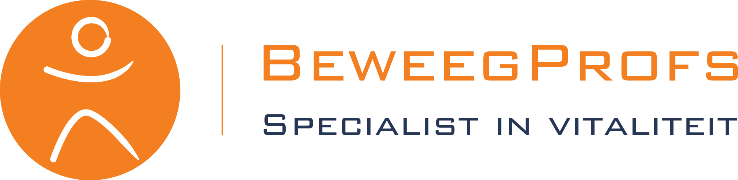 Vitaliteit PostNL
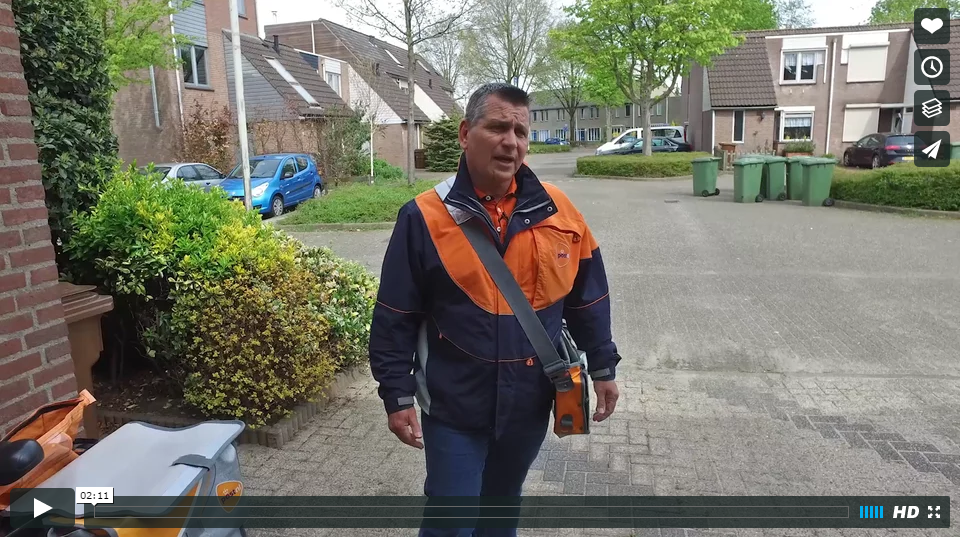 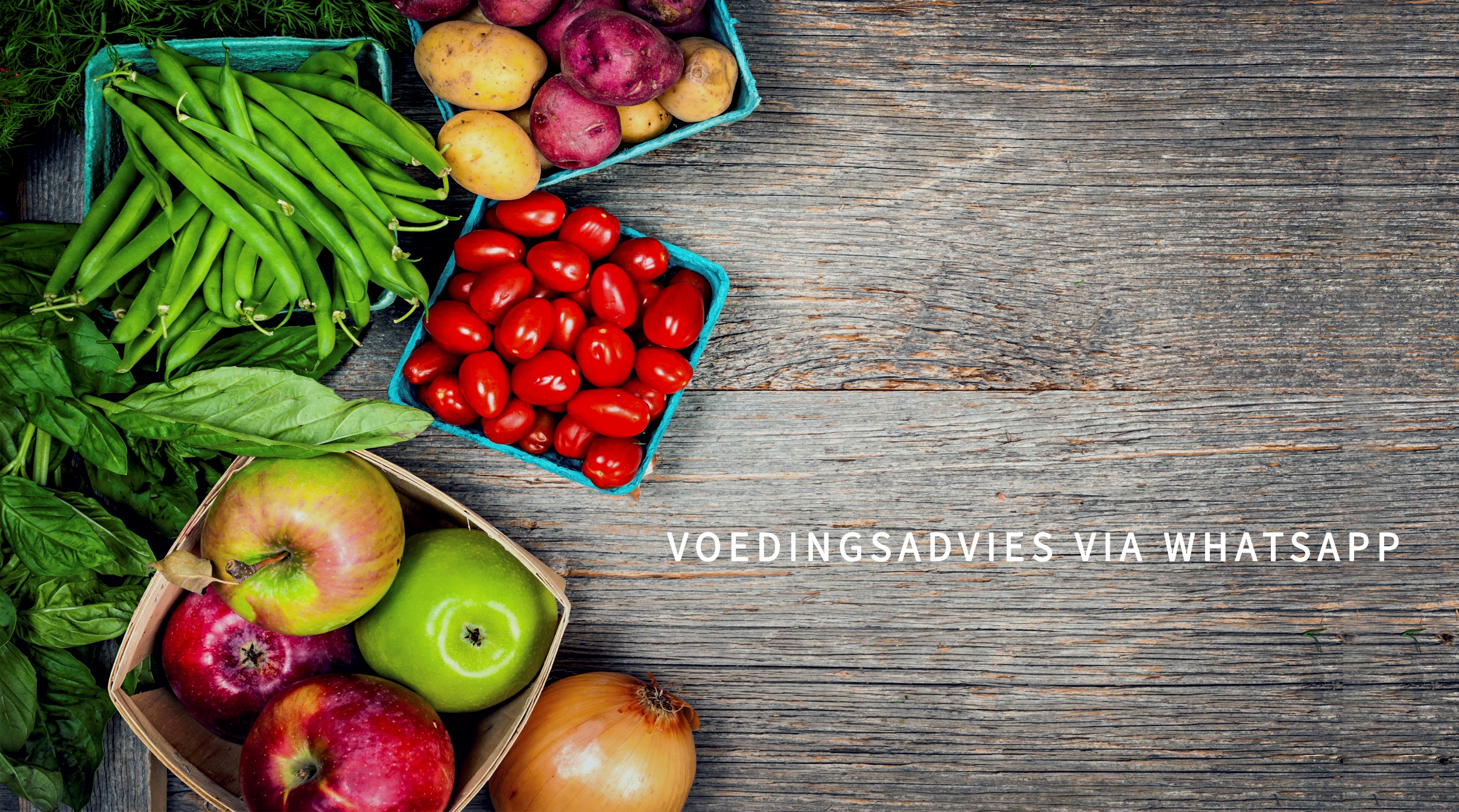 WhatsApp Coach
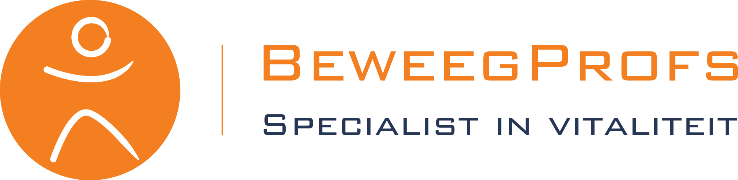 Leefstijl coaching via de app

Persoonlijk
Praktisch
Simpel
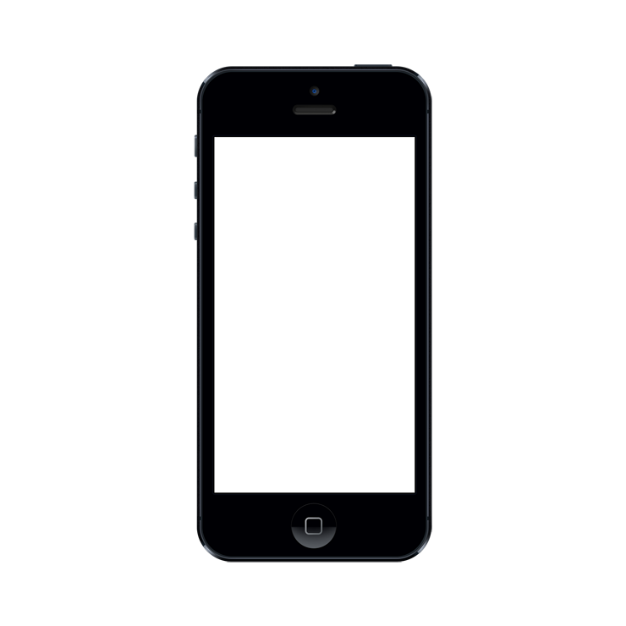 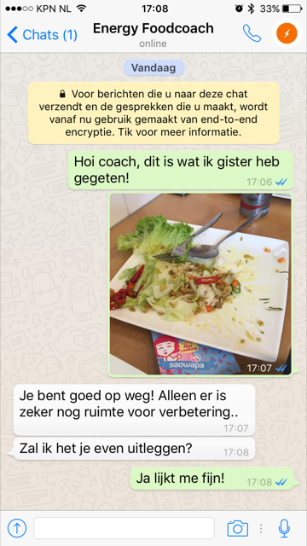 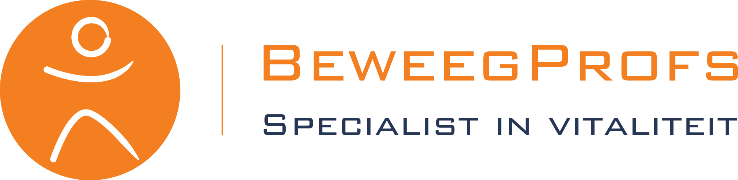 Wat hebben we gedaan?
3 maanden lang coaching via WhatsApp
Persoonlijke tips van leefstijl coaches
Workshops
50 deelnemers
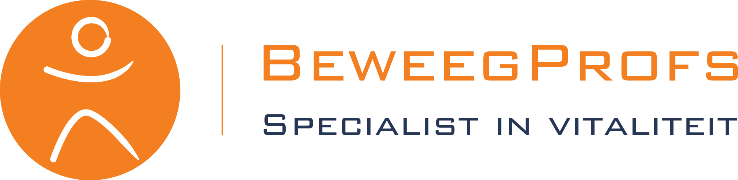 Resultaten
63% heeft persoonlijk doel behaald
73% geeft aan gezonder te eten
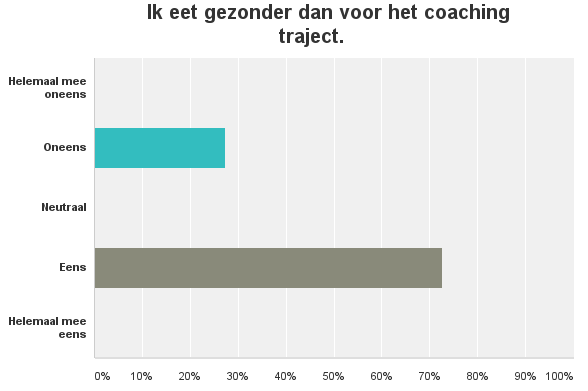 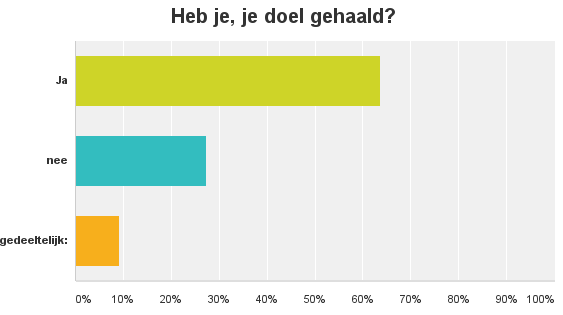 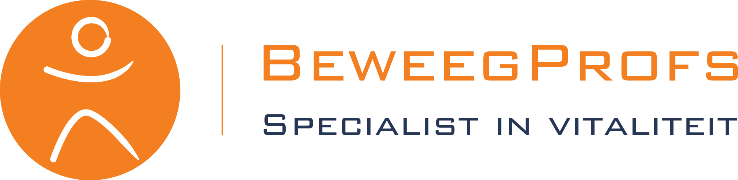 Resultaten vervolg
64% Houd het voedingspatroon nog steeds vol
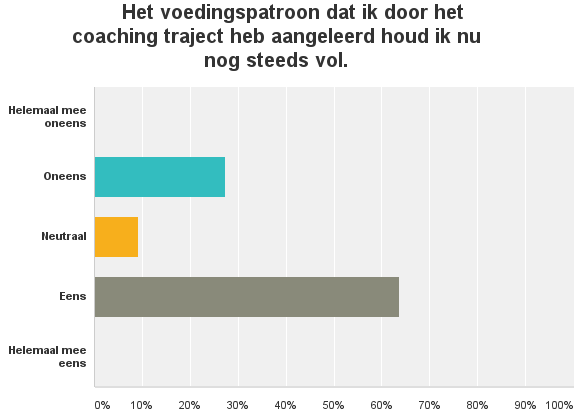 Gemiddeld 2,5 kilo afgevallen
Tot wel 10 kg kwijt
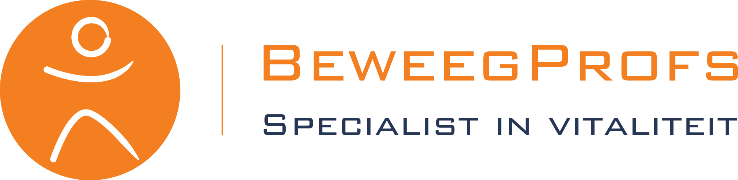 Grootste fouten bij het starten van een vitaliteitsprogramma
Onsamenhangende/losse initiatieven
Zomaar beginnen
Onvoldoende analyse
Geen eenduidige boodschap
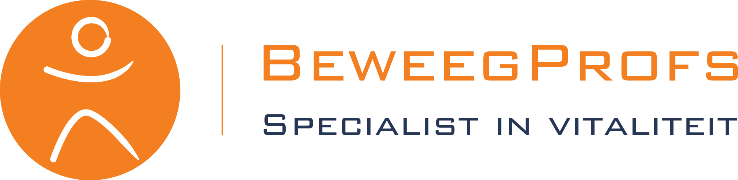 Werving en aanmeldproces
Zorg voor een duidelijke boodschap
Zorg altijd voor ‘Fun’ elementen
’Whats in it for me’ 
Geen ziekteverzuimboodschappen
Single sign in
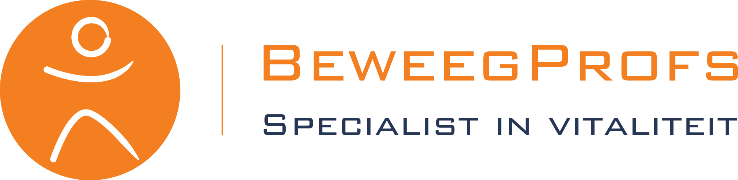 Frontale lobe
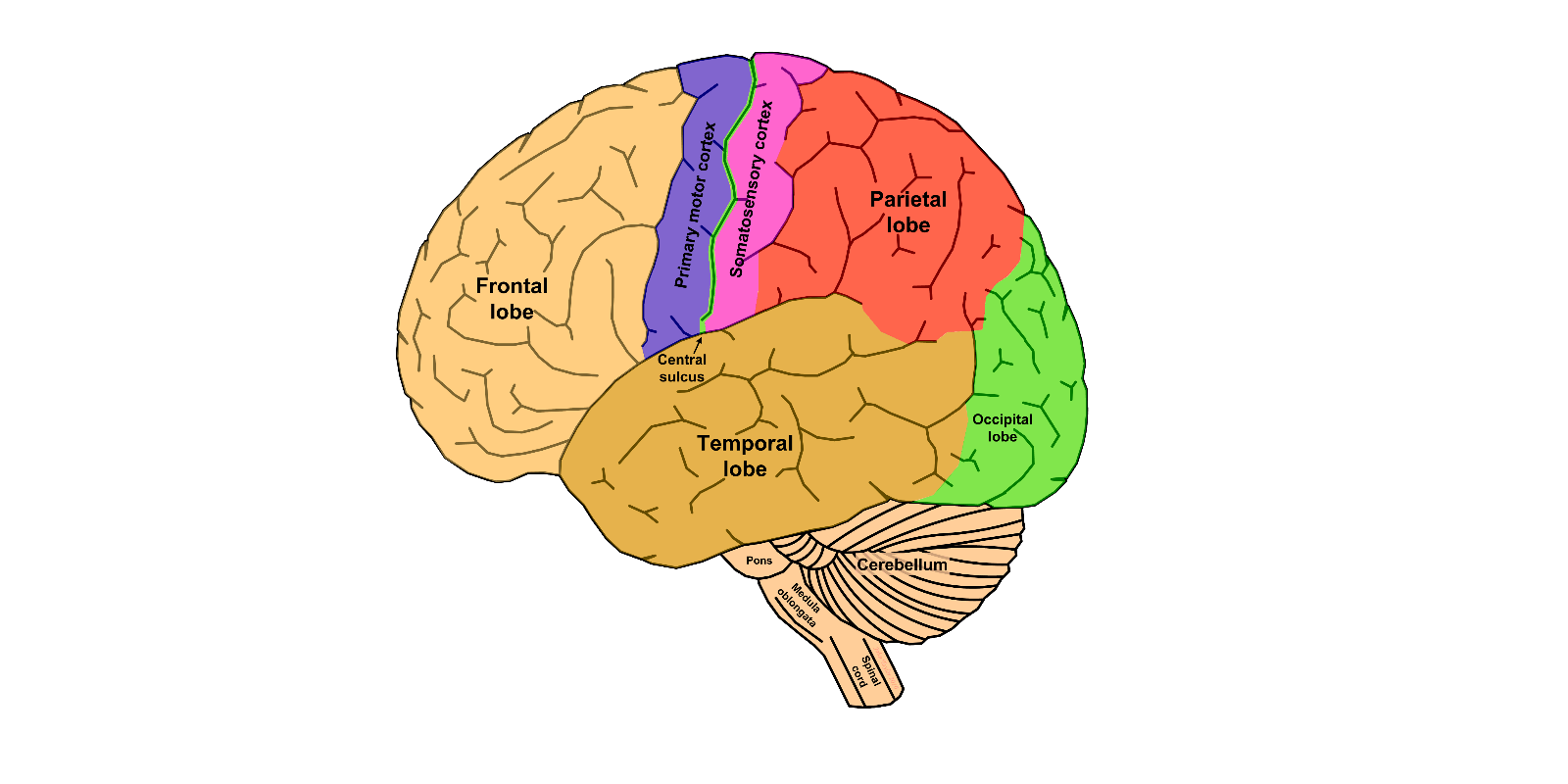 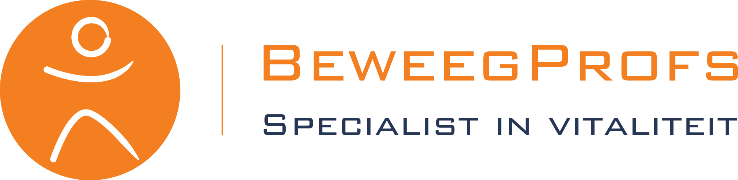 Energiesessie
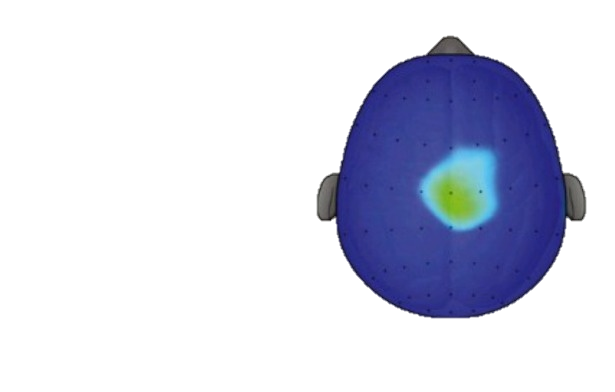 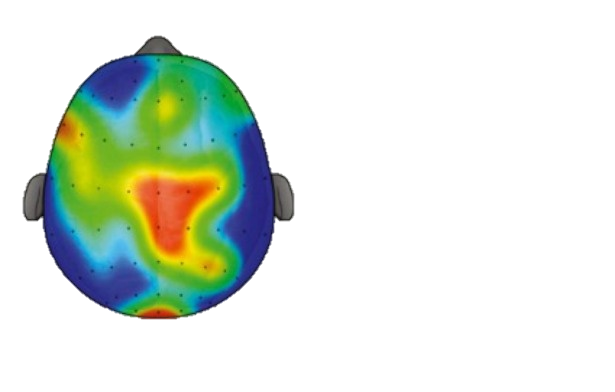 Na 3 uur zitten
Na 20 minuten bewegen
Panelsessie Vitaliteit
Vitaliteit is een gedeelde verantwoordelijkheid voor werkgever en werknemer?
‘Werkgevers moeten zich meer met de gezondheid van hun medewerkers bemoeien’
Welke rol moet management/directie hebben in een vitaliteitsprogramma?
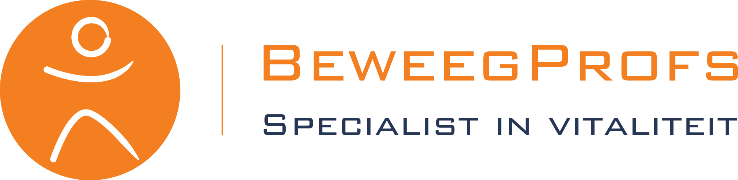 Visie en uitstraling als basis van ieder concept
Het voortraject vormt de basis
Communicatieplan opstellen
Implementatieplan opstellen
Gedeelde verantwoordelijkheid leverancier en   klant
Durf de verantwoordelijkheid uit handen te geven
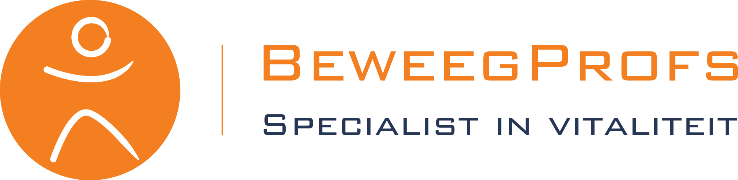 5 tips voor een succesvol vitaliteitsprogramma
Behoefteanalyse
Eenduidige boodschap
Stimuleer eigen initiatieven van medewerkers
Positiviteit
Plezier!
Dank voor jullie aandacht en medewerking!